George Mason School of Law
Contracts I 

C.	Quasi-contract and Restitution


F.H. Buckley
fbuckley@gmu.edu
1
What do you have to know to be an educated person in 2023?
2
Bargaining Theories
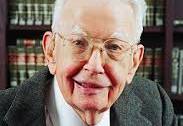 Ronald Coase
3
Bargaining Theories
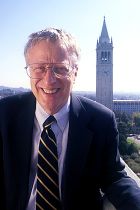 You want to buy a used car. You know that 50 percent 
of the are valueless and 50 percent are worth $5,000.

You can’t tell which the car is before you buy it.

The seller knows the car’s quality.

What do you offer to pay for it?

”The Market for Lemons,” 84 QJE 488 (1970)
George Akerlof
4
Bargaining Theories
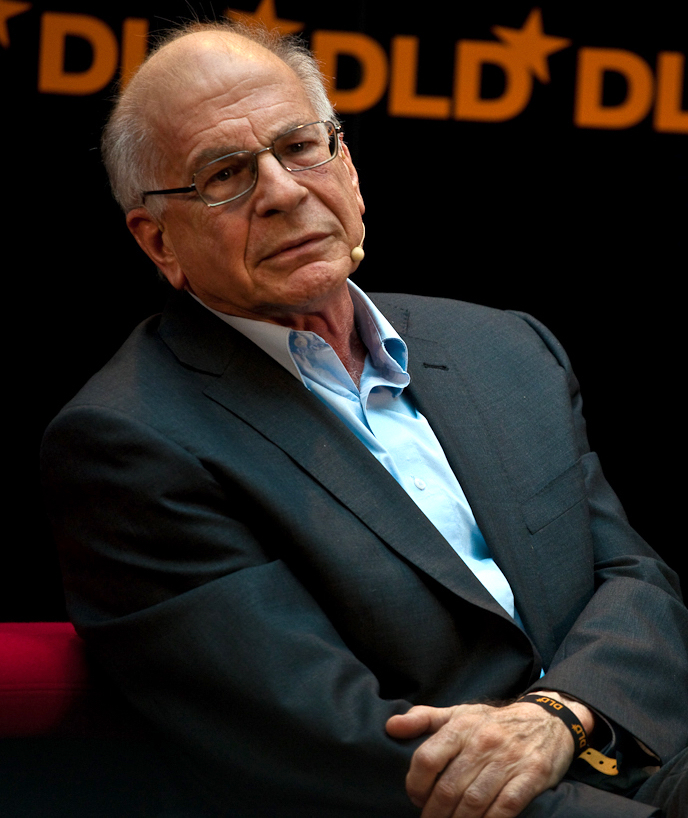 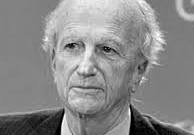 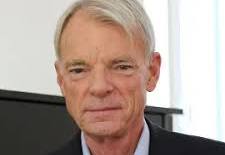 Gary Becker
Daniel Kahneman
Michael Spence
5
Institutions and Game Theory
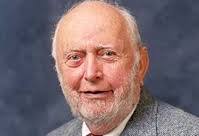 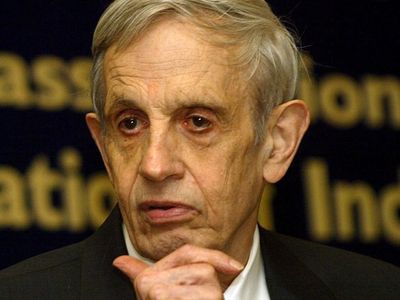 Doug North
John Nash
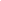 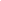 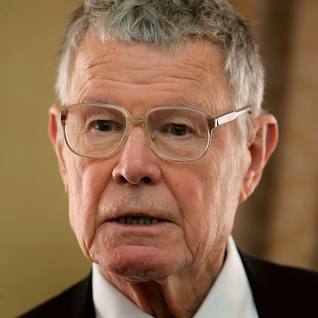 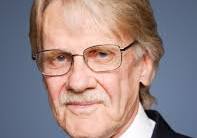 Vern Smith
Tom Schelling
6
Gordon Tullock and Jim Buchanan
7
Ideas we’ve covered
Corrective and Distributive Justice
Procedural and Substantive Justice
Ex ante vs. ex post
Sanctity of Contracts 
vs. unconscionability
8
Ideas we’ve covered
Games and PD Games
Tragedy of the Commons
Indifference curves and subjective preferences
Cardinal and Ordinal Utility
Diminishing Marginal Utility
Expectation and Reliance Interests
Detrimental and Beneficial Reliance
Paretian standards
9
Expanding Contract into Quasi-Contract
The centrality of promises in contract law
Does an action lie for a performance even where there is no promise?
Quasi-contract, unjust enrichment, restitution
10
Just what does “ties of natural justice and equity” mean?
In the circumstances of Bailey v. West?
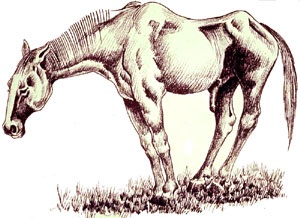 11
Bailey v. West
Strauss		West

						Trainer

						Kelly (driver)

						Bailey
12
Bailey v. West
Was there a contract “implied in fact”?
13
Bailey v. West
Restatement § 19 CONDUCT AS MANIFESTATION OF ASSENT
(1) The manifestation of assent may be made wholly or partly by written or spoken words or by other acts
14
The Five Guys hypothetical p. 12
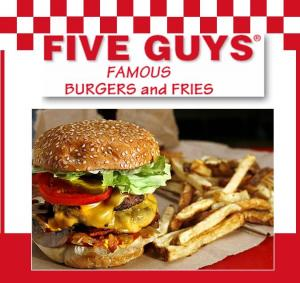 15
Does reliance always ground a remedy
Jack hears that Orange Inc., a High-Tech firm, is looking for employees. Working for Orange has always been Jack’s dream. However, Orange won’t hire anyone who hasn’t taken a one-year certificate program on code-writing from a university. So Jack quits his current job and takes the course. After completion he applies to Orange for a job. But Orange turns him down.
16
Bailey v. West
Restatement § 19 CONDUCT AS MANIFESTATION OF ASSENT
(1) The manifestation of assent may be made wholly or partly by written or spoken words or by other acts or by failure to act.
17
Day v. Caton p. 14
18
Bailey v. West
Restatement § 19 CONDUCT AS MANIFESTATION OF ASSENT
(1) The manifestation of assent may be made wholly or partly by written or spoken words or by other acts or by failure to act.
(2) The conduct of a party is not effective as a manifestation of his assent unless he intends to engage in the conduct and knows or has reason to know that the other party may infer from his conduct that he assents.
(3) The conduct of a party may manifest assent even though he does not in fact assent.
19
Bailey v. West
What if there had been prior dealings between Bailey and West?
20
What is an implied at law contract?
21
What is an implied at law contract?
Quasi-contract

Quantum meruit

Unjust Enrichment

Restitution
22
Bailey v. West
When is quasi-contractual liability imposed?
23
Bailey v. West
When is quasi-contractual liability imposed?
Benefit conferred on defendant by plaintiff
Appreciation by defendant of the benefit
Acceptance and retention of benefit by defendant where it would be inequitable to retain the benefit without payment
24
Bailey v. West
When is quasi-contractual liability imposed?
Is consent by the recipient necessary?
25
Bailey v. West
When is quasi-contractual liability imposed?
Is consent by the recipient necessary?
You ask me as your agent to trade your horse for a cow. I do so, and get a bribe of $100 which I pocket
26
Bailey v. West
When is quasi-contractual liability imposed?
Is the recipient’s consent irrelevant?
27
Consent and the definition of a benefit?
I think orange aluminum siding is neat. When you are on holiday, I cover your house with it. This raises the market price of the house.
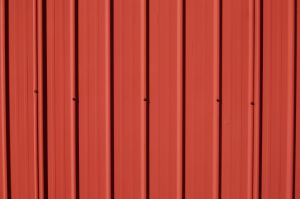 28
What is a benefit?
No recovery for “officious” benefits from “volunteers”
What does this mean and just how do you tell?
29
What is a benefit?
How would you decide the dog case at page 15?
30
What is a benefit?
What about the Good Samaritan?
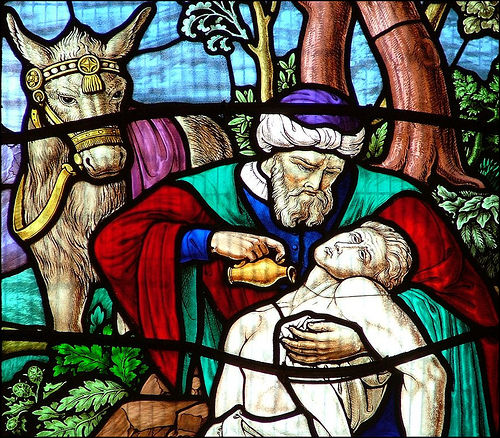 31
What is a benefit?
What’s the difference between aluminum siding and the Good Samaritan?
32
What is a benefit?
In what way is the aluminum siding example unlike the day laborer in Day v. Caton?
33
What is a benefit?
In what way is the aluminum siding example unlike the day laborer?
The informational problem
How might the informational problem be cured?
34
What is a benefit?
So what would you have advised Bailey?
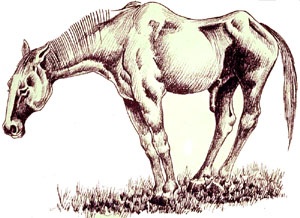 35
George Mason School of Law
Contracts I 

D.	Offers


F.H. Buckley
fbuckley@gmu.edu
36
OffersBasic Questions of Formation on Contract
Who are the parties?
What did they agree to?
Where is the contract?
When was it made?
Why?
37
Who are the parties? Restatement § 2
(1) A promise is a manifestation of intention to act or refrain from acting in a specified way, so made as to justify a promisee in understanding that a commitment has been made.
(2) The person manifesting the intention is the promisor. [Offeror]
(3) The person to whom the manifestation is addressed is the promisee. [Offeree]
(4) Where performance will benefit a person other than the promisee, that person is a beneficiary.
38
What to do with third parties
A and B agree that, if A gives B $100, B will give C $100

Can C sue on the promise?

The doctrine of privity of contract
39
What to do with third parties
Join them as parties

Where you can’t, create a trust
Settlor—trustee--beneficiary

Rely on Restatement § 302?
40
Third Party BeneficiariesRestatement § 302
(1) Unless otherwise agreed between promisor and promisee, a beneficiary of a promise is an intended beneficiary if recognition of a right to performance in the beneficiary is appropriate to effectuate the intention of the parties and 
 the performance of the promise will satisfy an obligation of the promisee to pay money to the beneficiary;
41
Third Party BeneficiariesRestatement § 302
Unless otherwise agreed between promisor and promisee, a beneficiary of a promise is an intended beneficiary if recognition of a right to performance in the beneficiary is appropriate to effectuate the intention of the parties and either
(b) the circumstances indicate that the promisee intends to give the beneficiary the benefit of the promised performance.
42
What did the parties agree to?
What are the terms of the contract?

Are there conditions to the contract?
Implied conditions, mistake, frustration
43
Where was it formed? Private International Law
The lex loci contrahendi: where was the contract made in fact

Choice of law clauses: “This contract is deemed to have been made in the state of ____ and is governed by its laws and the laws of the United States applicable therein.”
44
When was the contract formed?
What counts as a contract

Offer and Acceptance

Pre-contract duties?
45
Why was the contract made?
The doctrine of consideration
46
What counts as a contract?
2(1) A promise is a manifestation of intention to act or refrain from acting in a specified way, so made as to justify a promisee in understanding that a commitment has been made.
The need for a “meeting of the minds” in Walker-Thomas
47
What counts as a contract?
2(1) A promise is a manifestation of intention to act or refrain from acting in a specified way, so made as to justify a promisee in understanding that a commitment has been made.
What does this exclude?
48
Social promises
(1) A promise is a manifestation of intention to act or refrain from acting in a specified way, so made as to justify a promisee in understanding that a commitment has been made.
“I expect to see you at lunch tomorrow”
49
Statements of intention, Wishes
(1) A promise is a manifestation of intention to act or refrain from acting in a specified way, so made as to justify a promisee in understanding that a commitment has been made.
I may sell my car to you
50
Statements of intention, Wishes
(1) A promise is a manifestation of intention to act or refrain from acting in a specified way, so made as to justify a promisee in understanding that a commitment has been made.
I intend to sell my car to you?
51
Secret reservations
The equivocator: “I will sell you my car tomorrow” (while privately resolving not to do so)
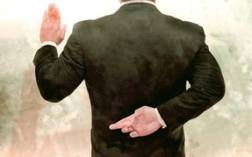 52
The Objective Standard
Restatement § 2(1) A promise is a manifestation of intention to act or refrain from acting in a specified way, so made as to justify a promisee in understanding that a commitment has been made.
A remedy for “false promising”
53
Lucy v. Zehmer at p. 16
54
Lucy v. Zehmer at p. 14
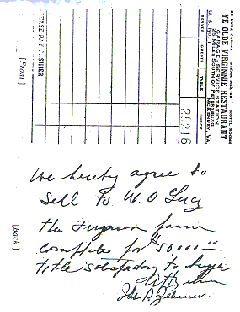 55
Ye Olde Virginia Restaurant
56
The Ferguson Farm
57
Why does the drinking matter?
58
The Capacity to Enter into a Contract
What was the test in Lucy?
59
The Capacity to Enter into a Contract
What was the test in Lucy?
Did the sellers understand “the nature and consequences of the instrument”?
60
Why does the drinking matter?
Capacity: Restatement § 16
(1) A person incurs only voidable contractual duties by entering into a transaction if the other party has reason to know that by reason of intoxication (a) he is unable to understand in a reasonable manner the nature and consequences of the transaction,
61
Why does the drinking matter?
Capacity: Restatement § 16
(1) A person incurs only voidable contractual duties by entering into a transaction if the other party has reason to know that by reason of intoxication (a) he is unable to understand in a reasonable manner the nature and consequences of the transaction, or 
	(b) he is unable to act in a reasonable manner in relation to the transaction
62
Capacity isn’t enough
Consent needed in addition to capacity
Recall the need for a “meeting of the minds” in Walker-Thomas
63
Lucy v. Zehmer
What if Zehmer didn’t really intend to sell?
64
Lucy v. Zehmer
What if Zehmer didn’t really intend to sell?
An Objective standard
“Nevertheless the evidence shows that Lucy did not … understand it” as a joke
65
Lucy v. Zehmer
I receive an offer to buy my house. I write “I accept” and sign it, then put the letter in my drawer. Have I accepted the offer?
66
Lucy v. Zehmer
In face-to-face bargaining, I take up a written offer, write “I accept” on it and sign it. Then I put it on the table. Have I accepted the offer?
67
Lucy v. Zehmer
In face-to-face bargaining, I take up a written offer, write “I accept” on it and sign it. Then I put it on the table. Have I accepted the offer?
How did Stevie Wonder send his letters?
68
Lucy v. Zehmer
In face-to-face bargaining, I take up a written offer, write “I accept” on it and sign it. Then I put it on the table. 
“Signed, sealed and delivered”
69
Lucy v. Zehmer
In face-to-face bargaining, I take up a written offer, write “I accept” on it and sign it. Then I put it on the table. 
The offeree picks up the paper. Have I accepted the offer?
70
Lucy v. Zehmer
In face-to-face bargaining, I take up a written offer, write “I accept” on it and sign it. Then I put it on the table. 
The offeree picks up the paper. Have I accepted the offer?
“with no request that … he give it back”
71
Lucy v. Zehmer
Suppose Lucy knew that Zehmer acted in jest?
72
Lucy v. Zehmer
Suppose Lucy knew that Zehmer acted in jest?
Restatement §20. EFFECT OF MISUNDERSTANDING
(1) There is no manifestation of mutual assent to an exchange if the parties attach materially different meanings to their manifestations and
(a) neither party knows or has reason to know the meaning attached by the other; or
(b) each party knows or each party has reason to know the meaning attached by the other.
73
Lucy v. Zehmer
Why are instant retractions not permitted?
74
Lucy v. Zehmer
What remedy is sought and why did that matter?
The role of equity
75
Lucy v. Zehmer
Why couldn’t Zehmer retract two minutes later?
Has there been either any beneficial or detrimental reliance at that point?
76
Leonard v. Pepsico at 21
77
Leonard v. Pepsico at 18
Was this really an offer to sell a jet for 7,000,000 points, or $700,000?
78
Leonard v. Pepsico at 18
“No objective person could reasonably have concluded that the commercial actually offered consumers a Harrier Jet.”
79
Leonard v. Pepsico at 18
80
Bargains: Rest. § 3
A bargain is an agreement to exchange promises or to exchange a promise for a performance or to exchange performances.
81
Bargains: Rest. § 3
A bargain is an agreement to exchange promises or to exchange a promise for a performance or to exchange performances.
Wholly executory contracts: promise for promise
Wholly executed contracts: performance for performance
82
A wholly executed contract:Gleinicke Bridge, Berlin, 1986
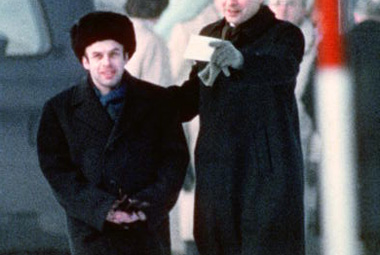 83